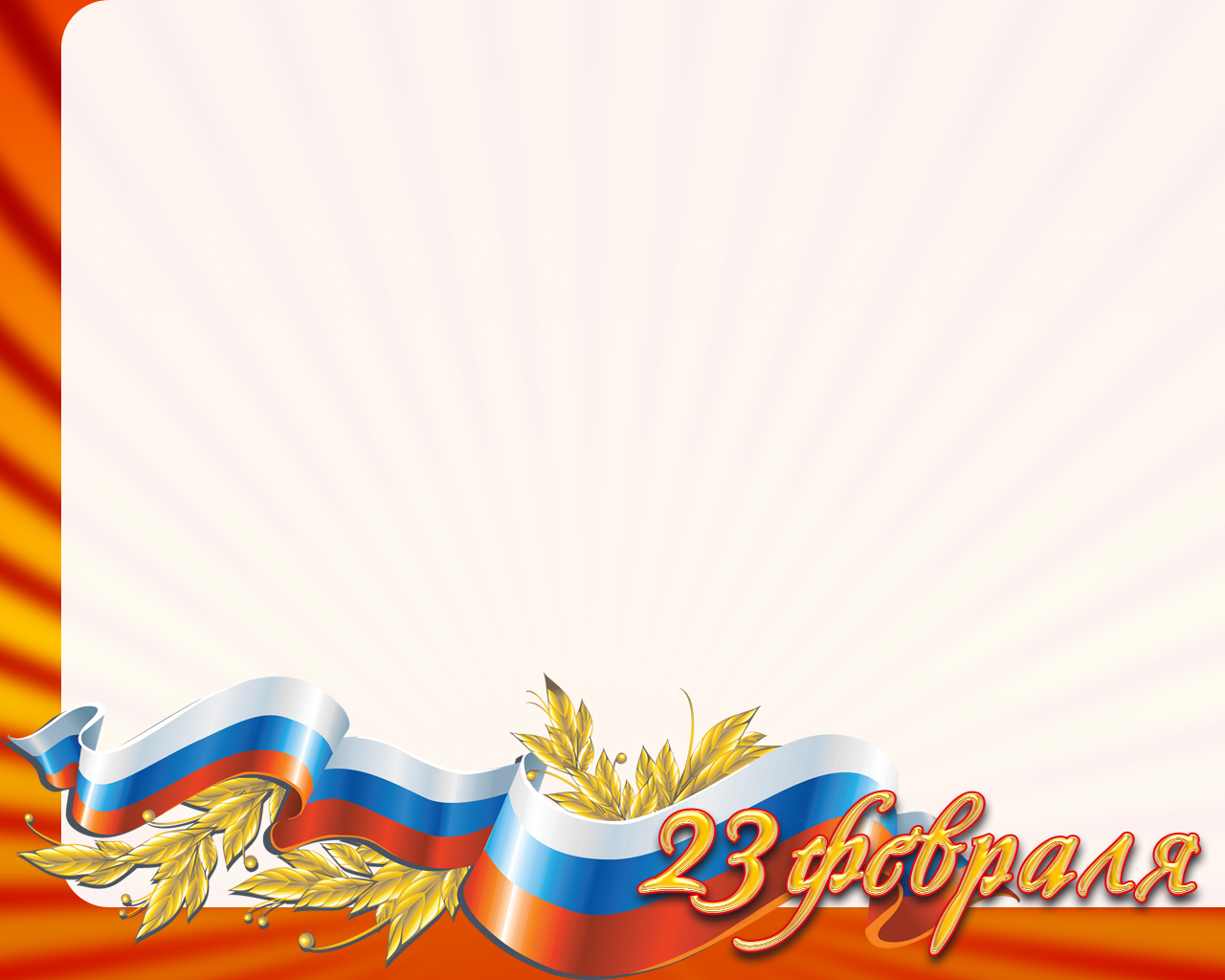 Младшая группа №1
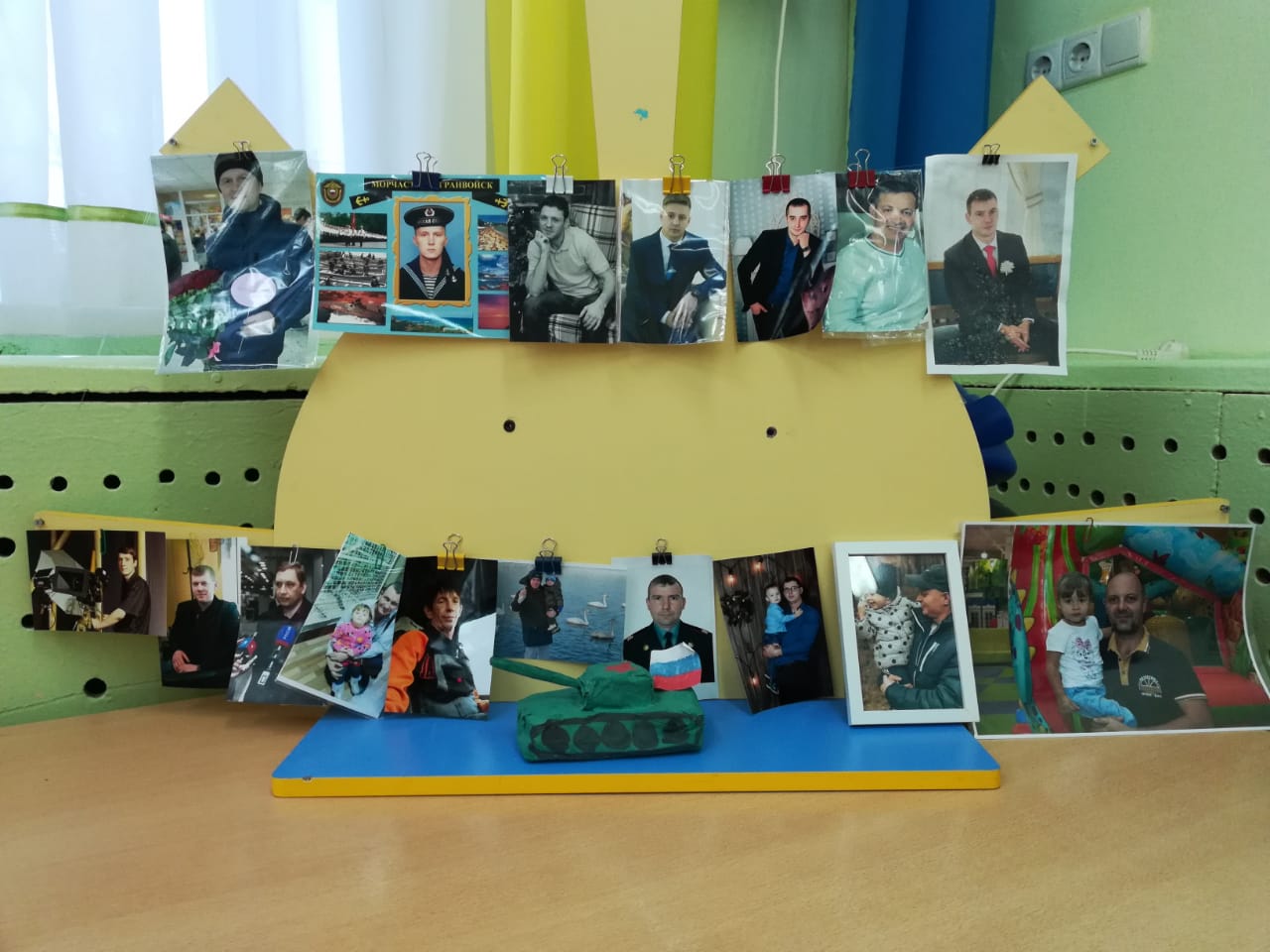 Мой  папа лучше всех на свете!Хороший, добрый и родной,
А для меня он самый дорогой!
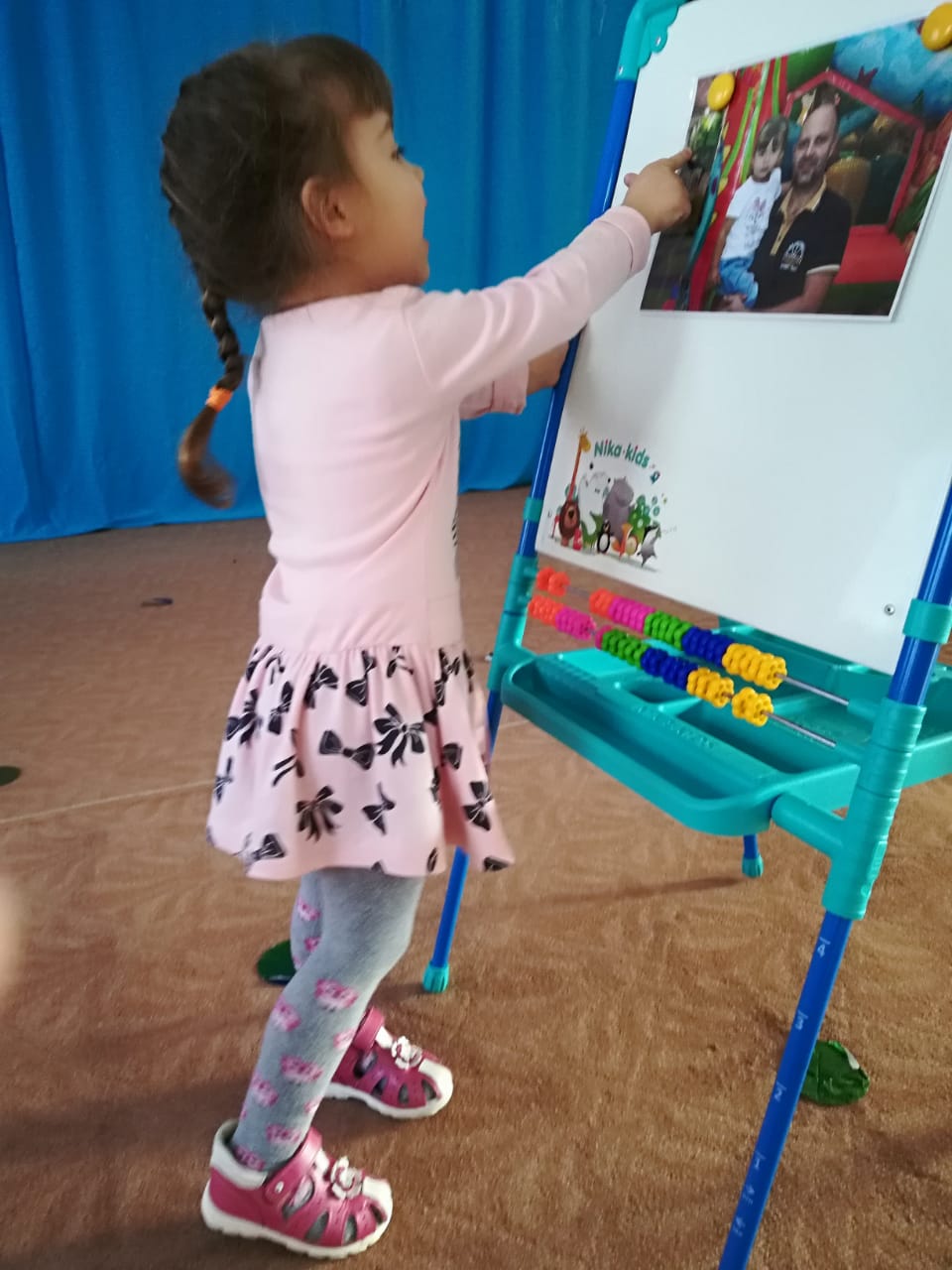 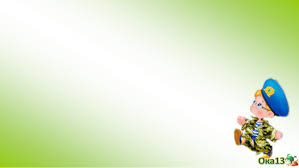 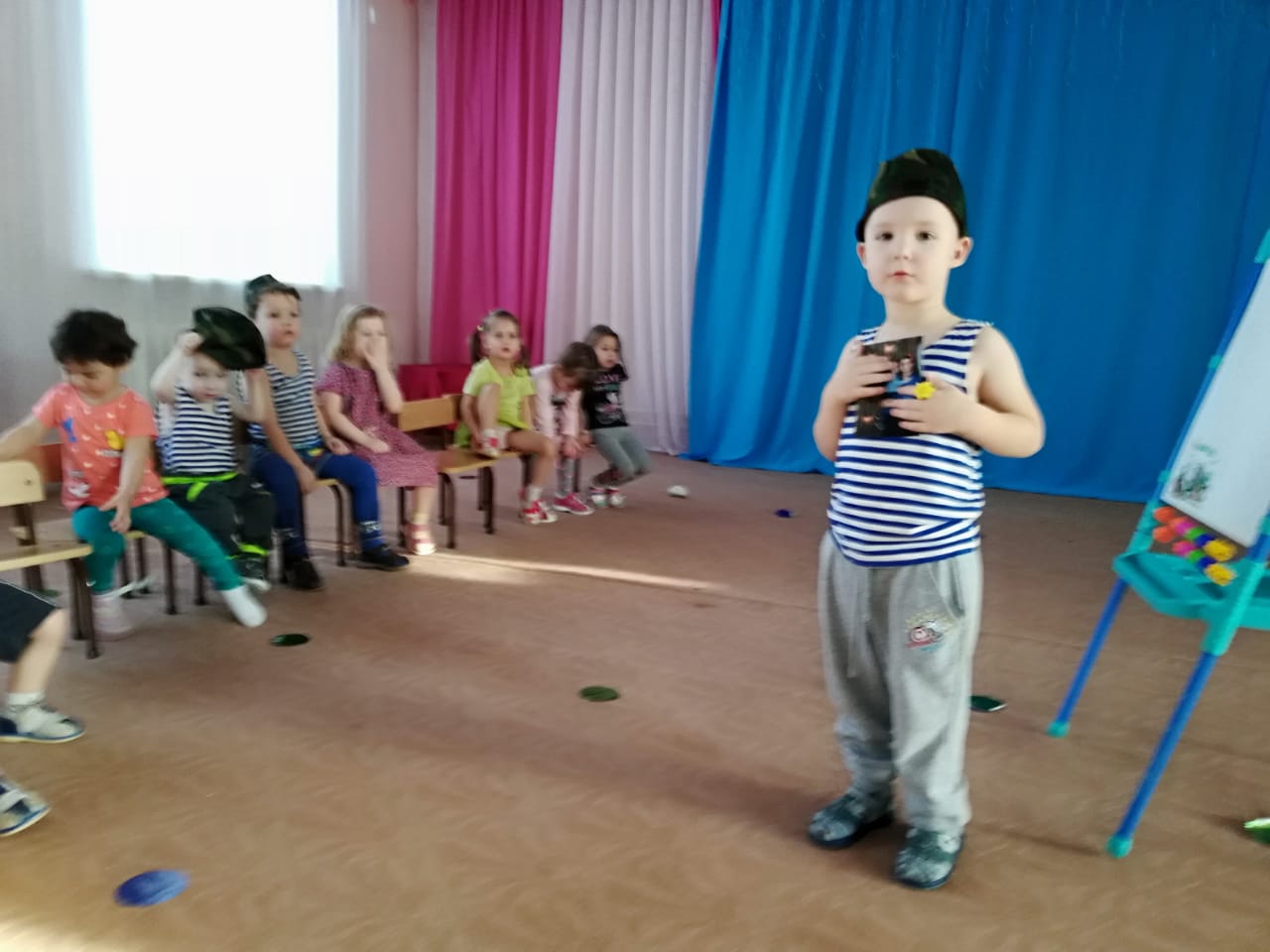 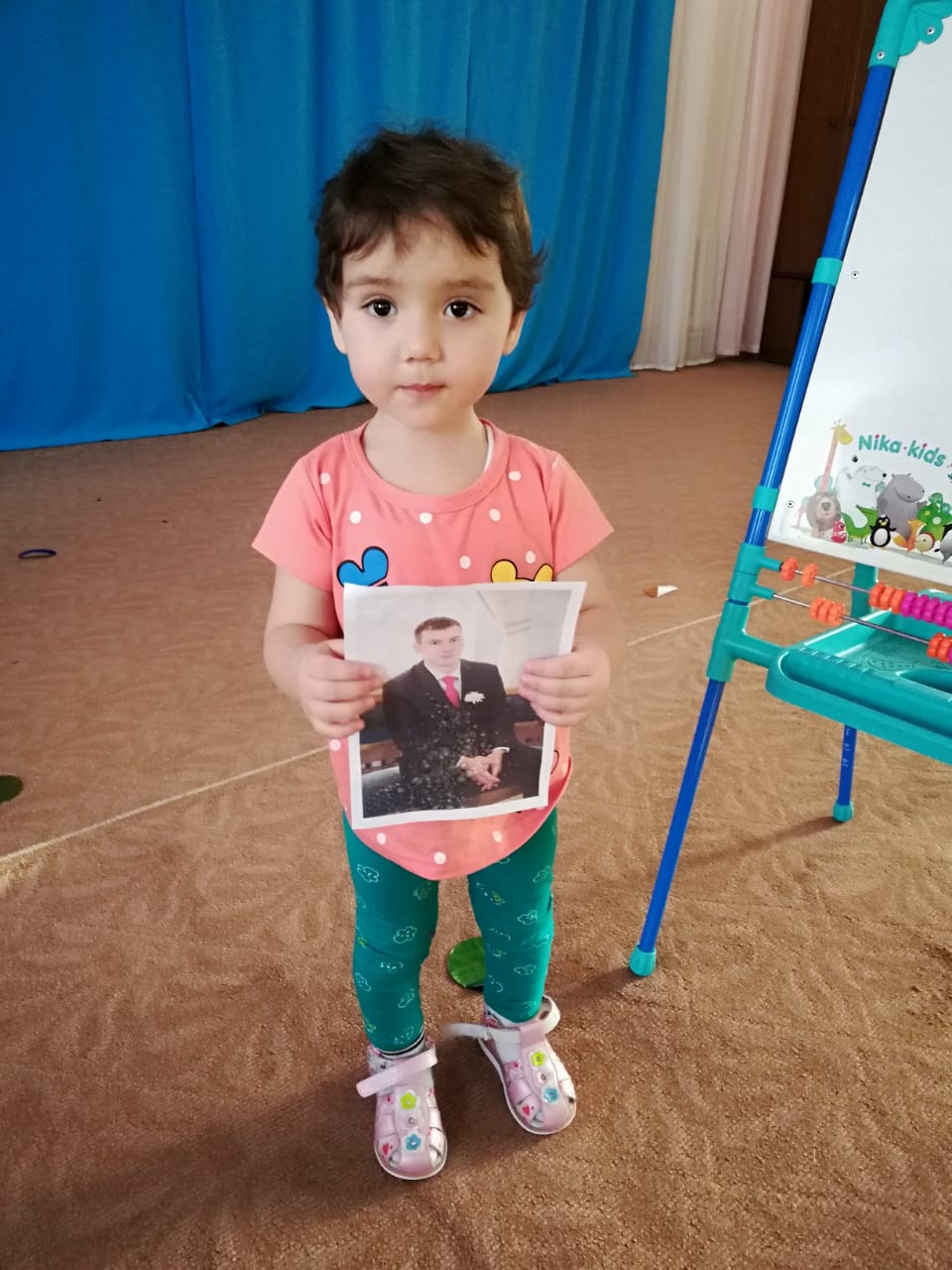 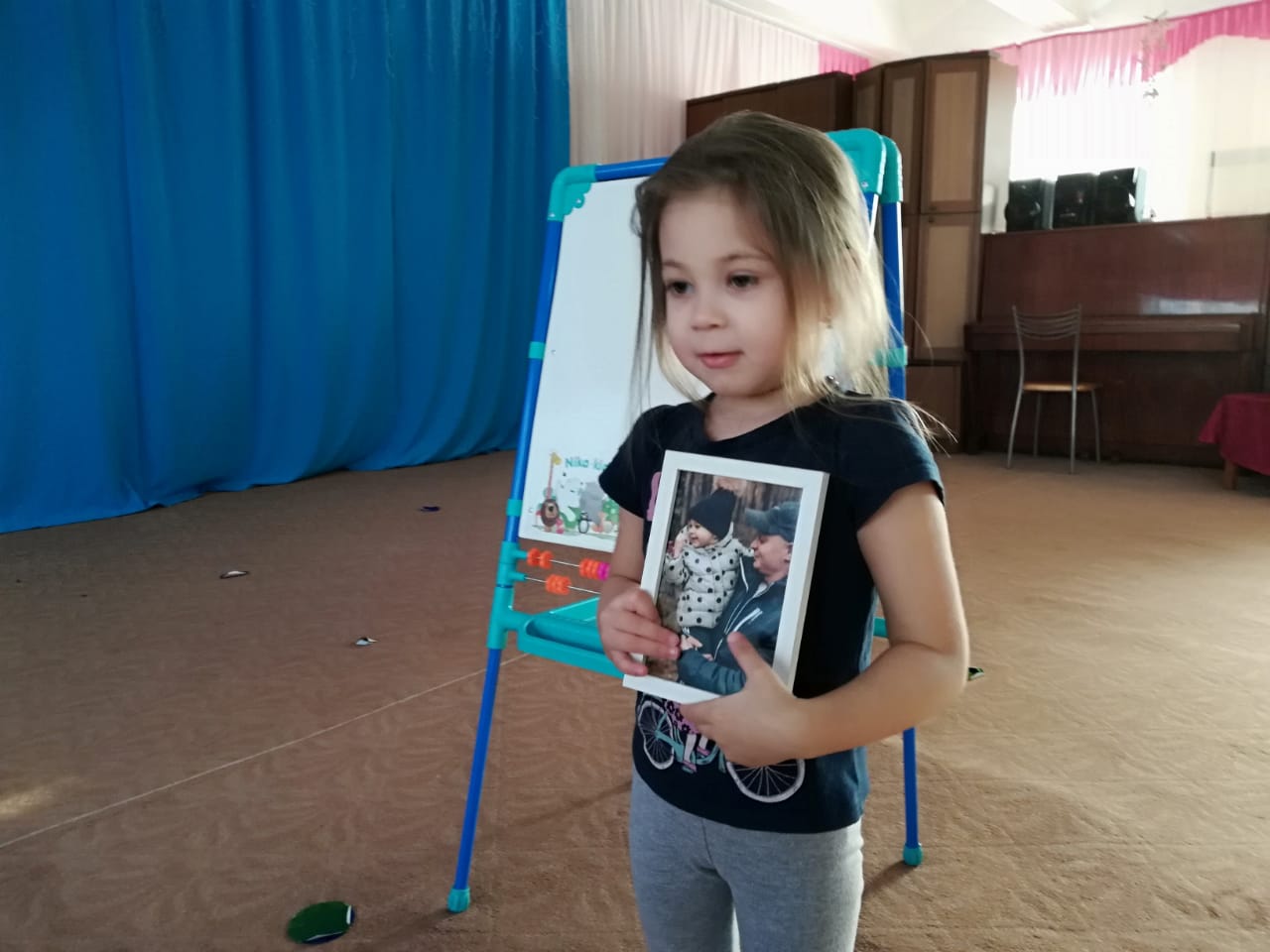 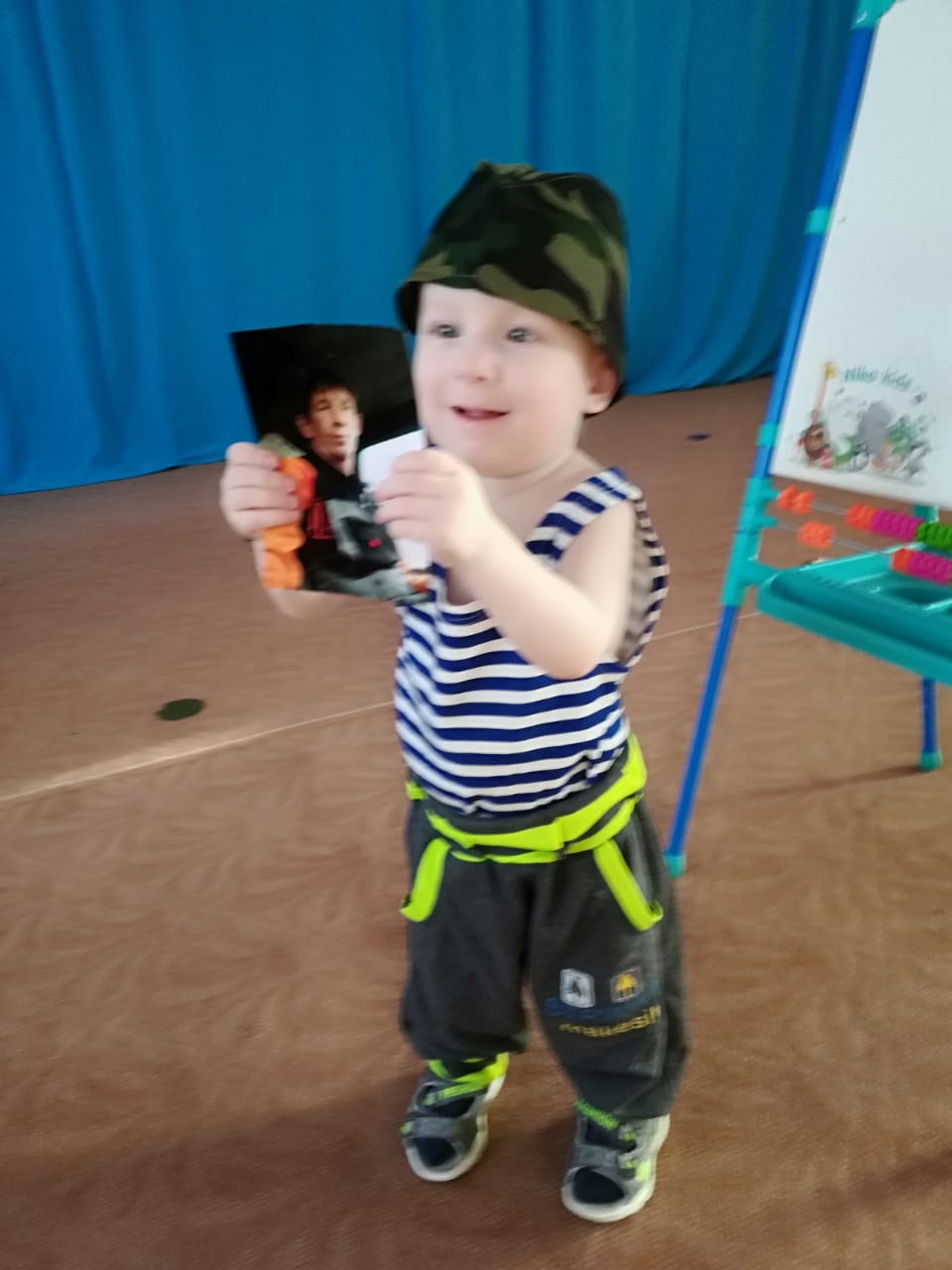 Мой папа лучше всех на свете!
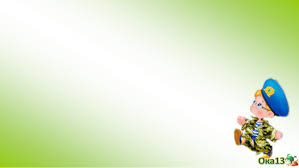 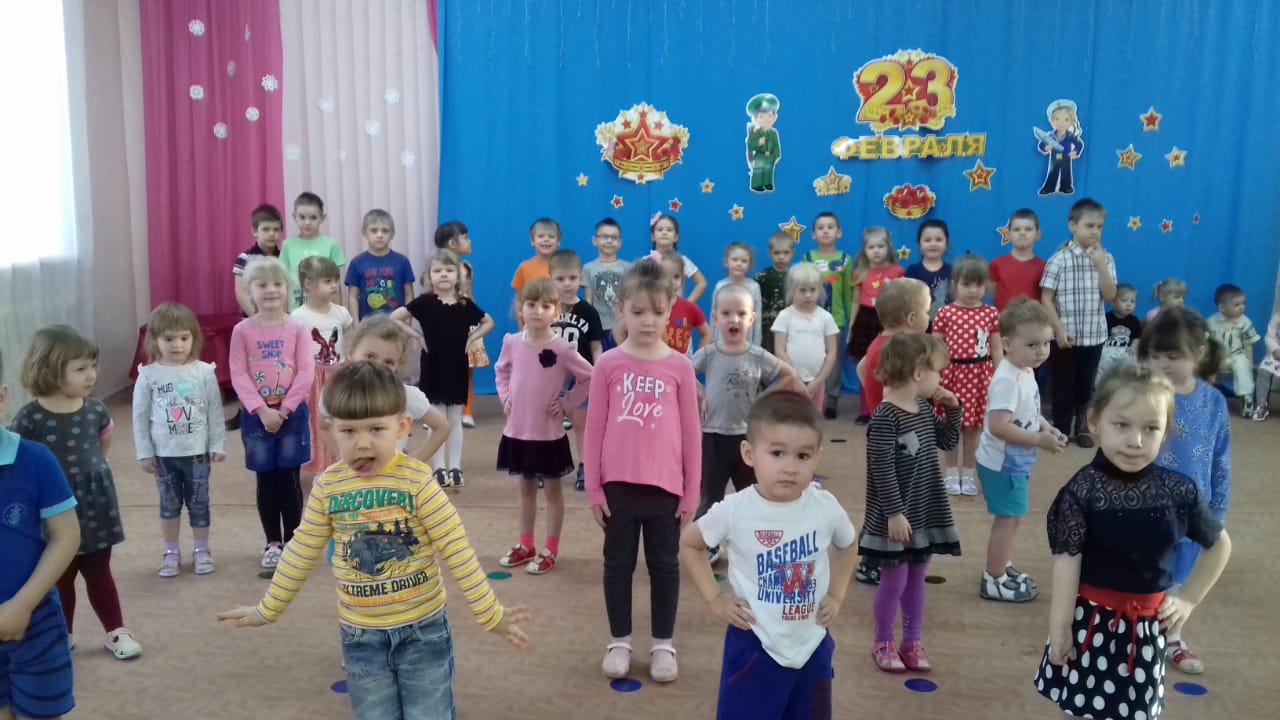 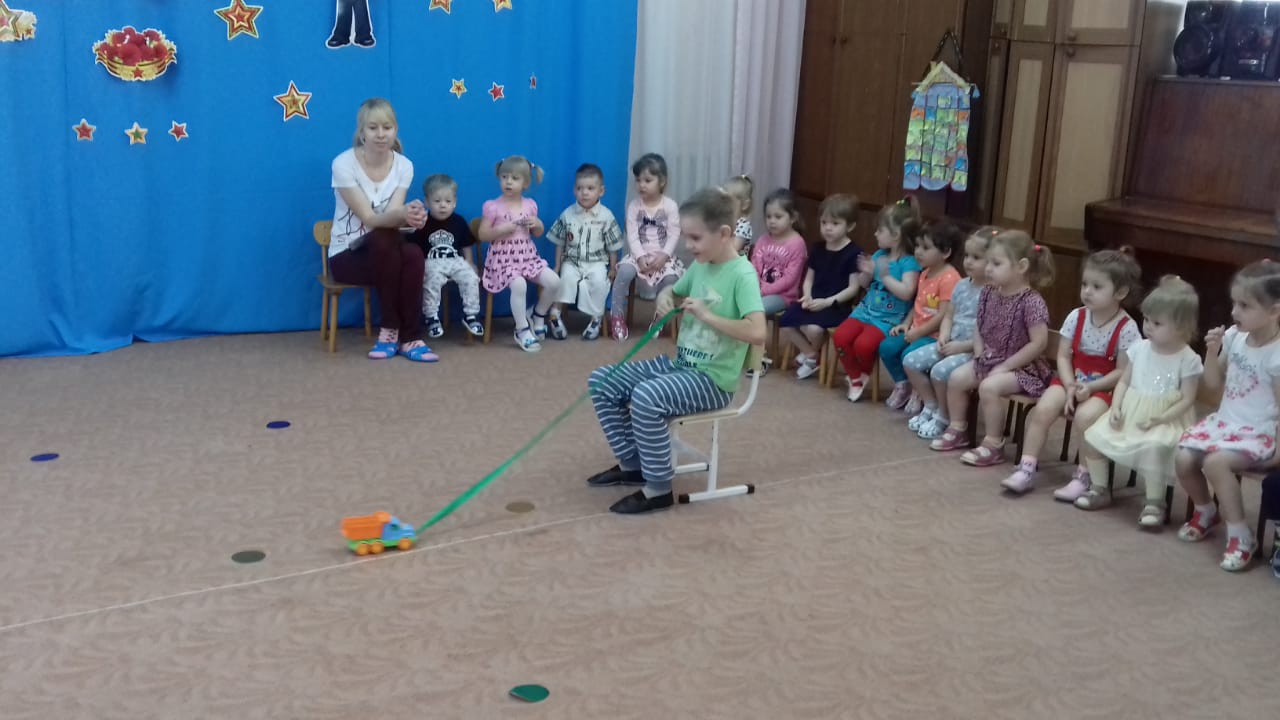 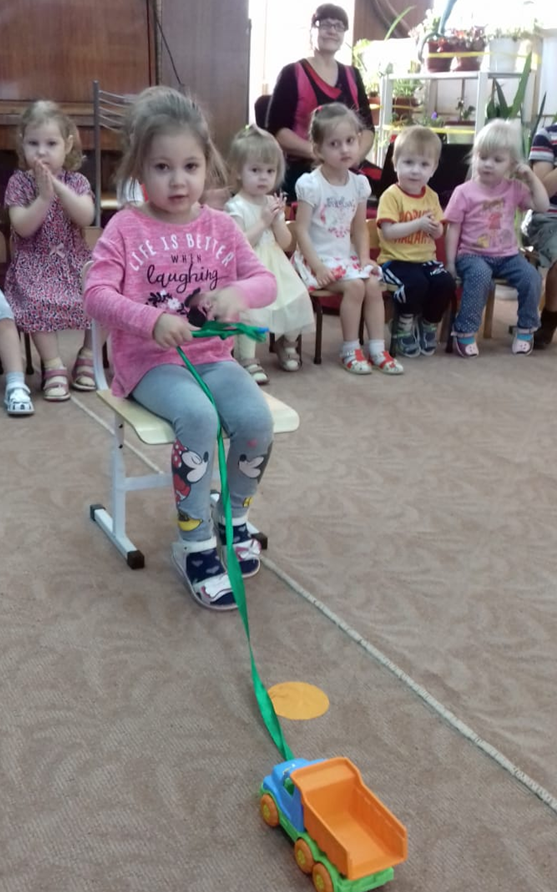 Нас в гости на праздник в старшую группу пригласили, 
Мы танцевали и с ними играли
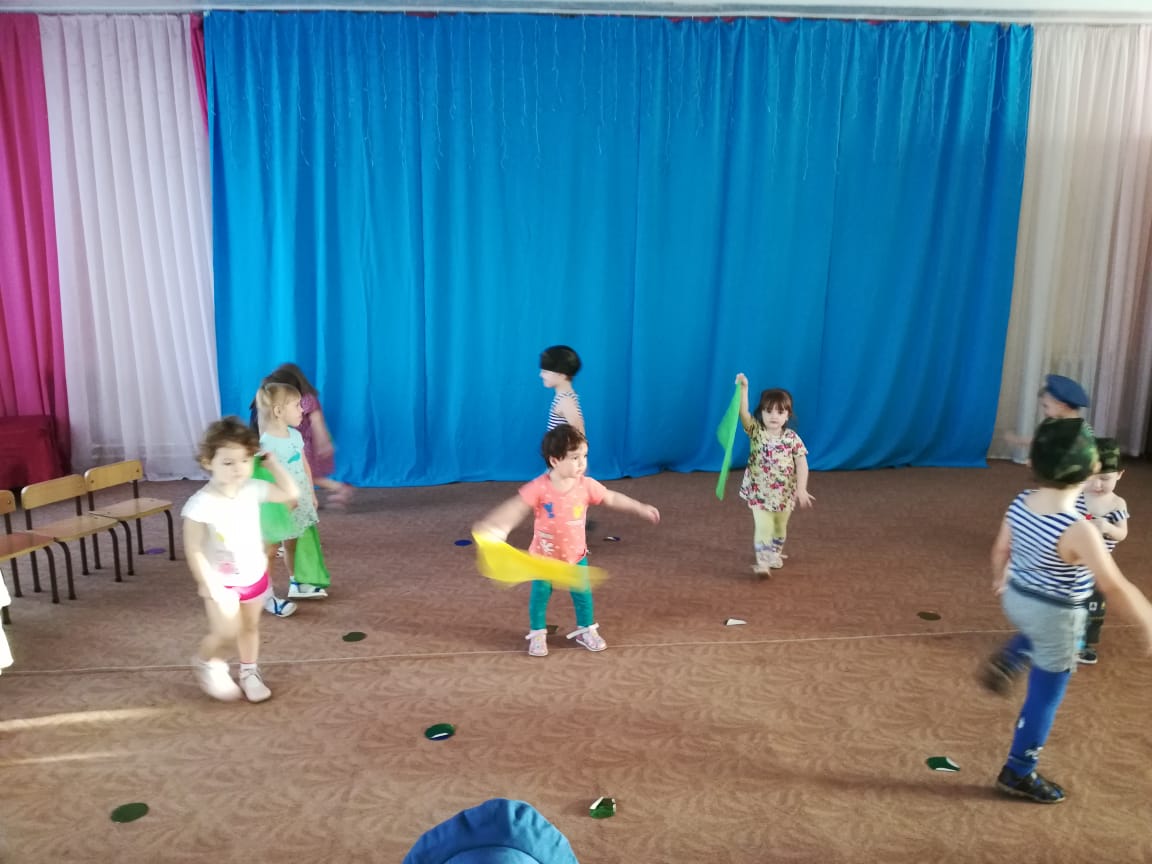